Проект «Футбольное поле «Восток» в микрорайоне Заводской»
Разработчики проекта: 
инициативная группа жителей микрорайона Заводской
Описание проблемы
Отсутствие современной многофункциональной спортивной площадки  для занятия физической культурой разных  возрастных групп населения
1
8 образовательных учреждений – 1259 воспитанников                   (от 3 до 18 лет)
2
4519 жителей Заводского (старше 18 лет) + 3500 жителей (Мясокомбинат, Матросова)
3
140 семей (615 жителей) – «малоимущие», из них «многодетные» – 61 семья
4
5
Отдаленность Заводского от центра г. Краснокамск
Цели и задачи проекта
Обоснование стоимости проекта
Макет проекта
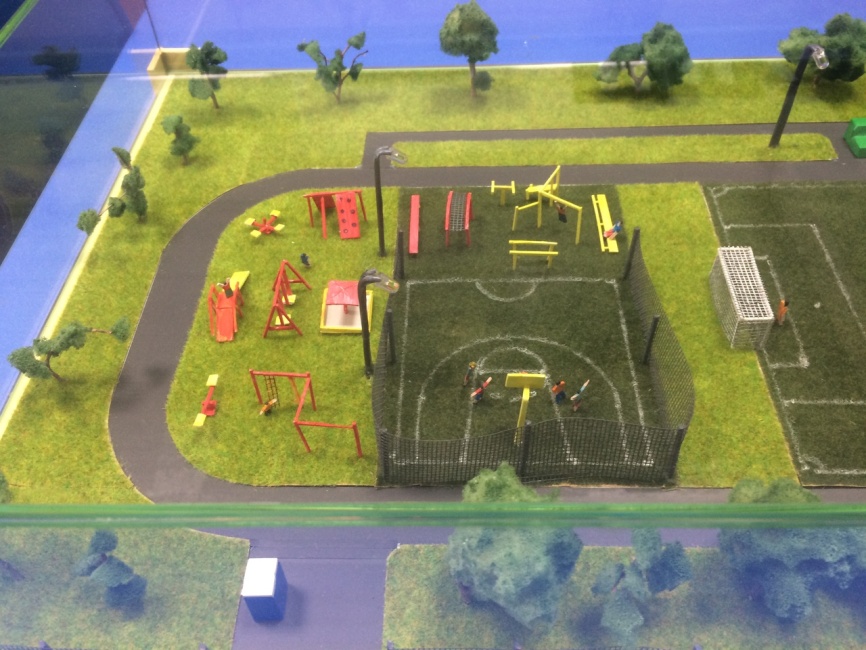 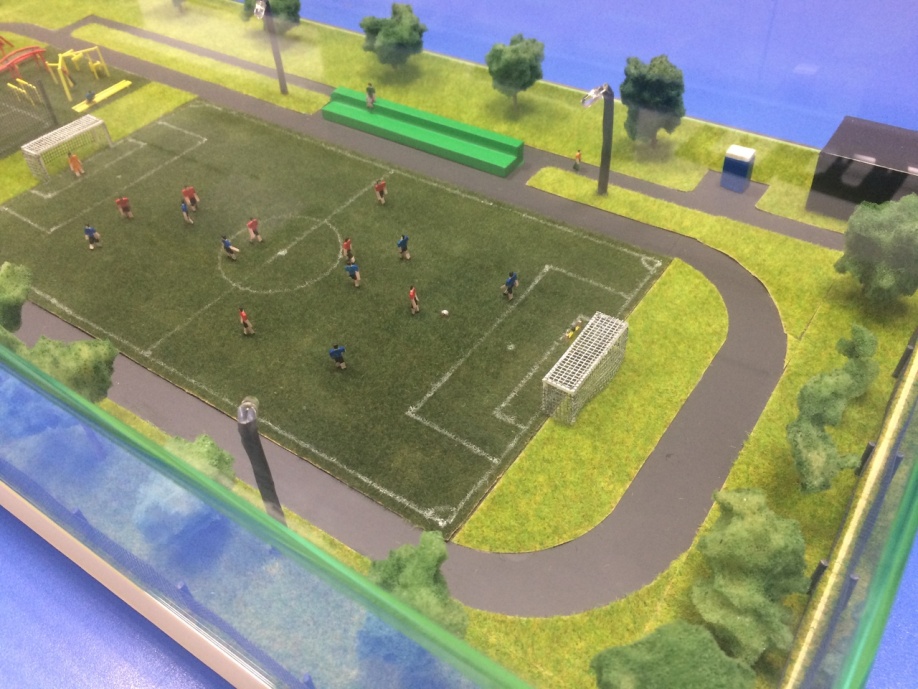 Информационное освещение проекта
Контакты инициативной группы
Благодарим за внимание!